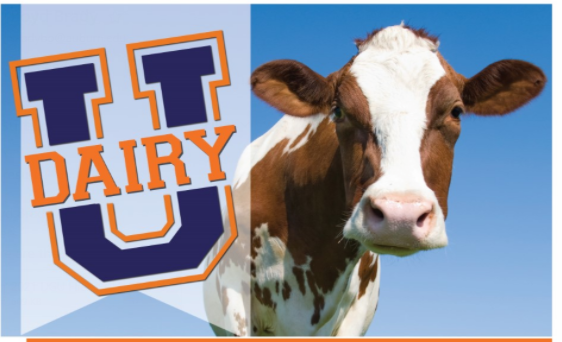 Saturday , April 9th, 2022
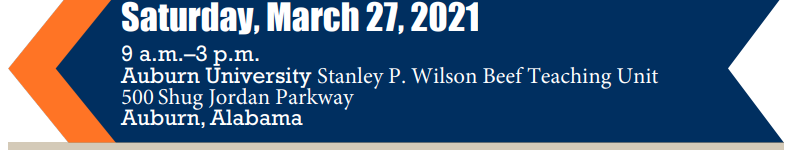 Registration Deadline: March 31st 

	$20 registration for youth and adults
	Registration includes lunch and snacks
	Youth will also receive a participant bag and t-shirt 
	To register go to:  aub.ie/dairyu   For more information, contact:
Jason P’Pool
Associate Extension Professor
Cell:  334-703-1047Email:  jrp0039@auburn.edu
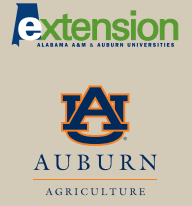